Goals of Care Conversations Training
For Nurses, Social Workers, Psychologists & Chaplains
Part 3:  Implementation
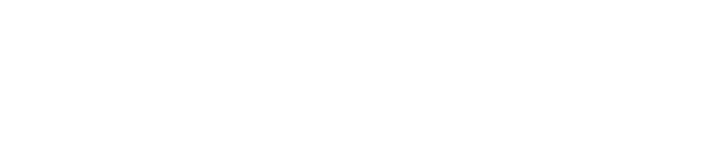 [Speaker Notes: FACILITATOR NOTES

[If Part 1 was delivered on a different day, review the instructions below to prepare.]

[Before the training session]
Familiarize yourself with the content and flow of your session – run through the complete slide deck 
Practice for timing and transitions
Have handouts ready for distribution 
Have white board (or flip chart) and markers available 
Test your access to the slides and video/audio functionality
Arrive to the room early and arrange it to promote discussion 
Make sure you have a clock in your line of vision

[Throughout the session]
Speak up - make sure the whole room can hear
Look up - keep focus on the learners, not your notes
Stay on time 

[Review agenda and class materials]
Go over the agenda – point out breaks and where restrooms are located
Briefly explain the materials 

[Review ground rules]
There will be many opportunities for discussion which may involve sharing personal/professional experiences
Please respect each other’s privacy – what is shared in this room, stays in this room
Please respect each other’s personal values, the same as we respect our patient’s values when they share them with us
It is expected that you attend the entire training; please mute cell phones/pagers & use the breaks to return messages]
What We Learned in Part 2
Steps of a Goals of Care Conversation
Introduce the conversation
Identify the surrogate
Assess understanding of health
Elicit goals of care
Support the patient’s goals:                                                             
        discuss services and LSTs
Summary & next steps
Follow-up is very important
Document the conversation
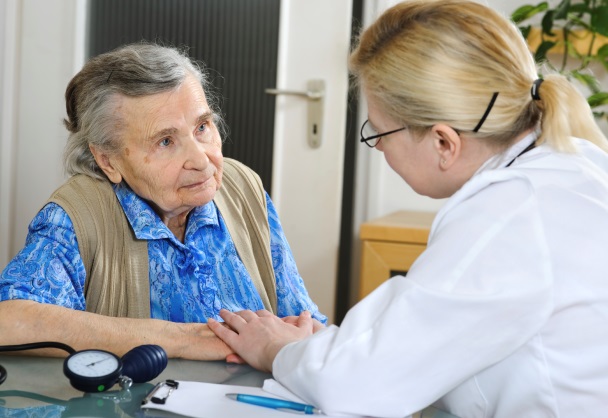 [Speaker Notes: FACILITATOR NOTES

[Briefly review what was covered in Part 2]]
Part 3: What We Will Learn
Team strategies for implementing goals of care conversations
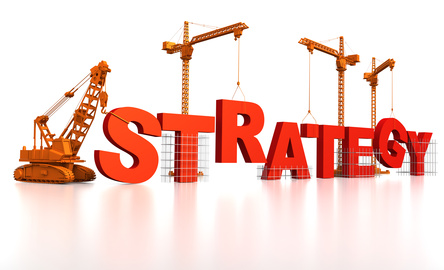 [Speaker Notes: FACILITATOR NOTES

In this section, we’ll talk about how your team can work together to make sure goals of care conversations happen with the high-risk patients in your clinical setting.]
Part 3: How We Will Learn
Presentation
Team Planning Exercises
Discussion
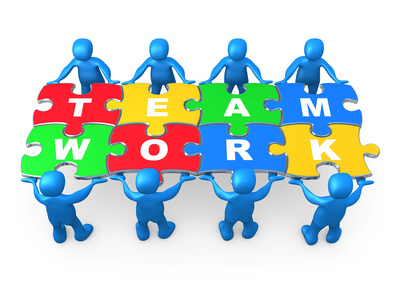 [Speaker Notes: FACILITATOR NOTES

I’ll present some helpful strategies, and then you’ll break into groups with your team to establish a plan.  Then we’ll get back together and share ideas.]
Goals of Care Conversations Tasks
Proactively identify high-risk patients
Prepare patient for the GoCC
Make the appointment
Lead the GoCC
Arrange follow-up
Monitor & improve processes
[Speaker Notes: FACILITATOR NOTES

In addition to the goals of care conversation itself, several things have to occur before and after to make sure the discussion happens, and to make sure the patient’s values, goals, and preferences are honored…  [review the tasks listed on the slide]

[Ask learners:] What happens if any one of these steps is missed?
The conversation may not occur, or
The patient’s goals and decisions about life-sustaining treatment may not be honored

A systematic approach helps your team make sure that none of these steps is missed for any patient.]
Proactively Identifying High-Risk Patients
Clinical judgment
Would the health care team be surprised if the patient had a life-threatening clinical event in the next 1-2 years?
Clues
Multiple hospitalizations
Loss of function, independence
Stage 4 disease
High Care Assessment Need (CAN) Score
Screening tool - indicates risk of hospitalization or death
Available to Primary Care teams
Last Four Syndrome – if you know the last four digits of the patient’s SSN, they might be a high-risk patient!
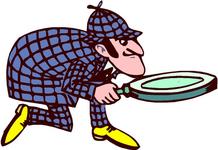 [Speaker Notes: FACILITATOR NOTES

Identifying patients who are at high-risk for a life-threatening clinical event is an important first step.

Start by asking the “surprise” question…  [review on the slide]

[Ask learners:] What are some clues that a patient is at high risk?  [*Click and review items on the screen that they missed.]

[Additional information about the CAN score:]
It is a screening tool available to primary care teams; should be used in combination with clinical judgment about the patient’s risk.

It may underestimate risk if the patient receives some health care outside of VA.

It may be high if the patient is at high risk of hospitalization for mental health concerns; these patients may not be at high risk of a life-threatening clinical event, and therefore may not be appropriate for a goals of care conversation.]]
Proactively Identifying High-Risk Patients in Primary Care
Patient Care Assessment System (PCAS)
Panel management program for PACT teams 
Helps PACT team:
Identify patients who require focused attention
Manage patient care services, tasks 
Coordinate care
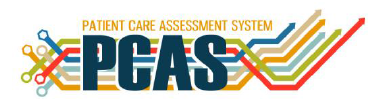 [Speaker Notes: FACILITATOR NOTES

[NOTE:  Skip this slide if none of your learners work in a primary care clinic.]

PCAS – the Patient Care Assessment System – is a relatively new panel management program to help primary care teams manage their high-risk patients… [review slide]]
Proactively Identifying High-Risk Patients in Primary Care Using PCAS
Goals of Care Conversations for Life-Sustaining Treatment Filter 
Lists patients on the PACT panel with CAN scores > 95
Identifies whether the patient already has an LST Progress Note
Can manually add other patients to the list 
Can assign tasks to team members 

This filter activated when the LST Progress Note is in use at the facility
[Speaker Notes: FACILITATOR NOTES

[NOTE:  Skip this slide if none of your learners work in a primary care clinic.]

PCAS has a “Goals of Care Conversations for Life-Sustaining Treatment” Filter to help identify high-risk patients and track tasks related to goals of care conversations.  It will appear in PCAS once the facility starts to use the LST progress note and orders.  Features:

Pulls a list of patients with CAN scores of 95 or higher to help identify patients who may be candidates for a goals of care conversation

Shows when a patient already has an LST Progress Note (written by a practitioner) in CPRS

The team can add other high-risk patients to the list

Allows you to assign and notify team members of goals of care-related tasks.]
Primary Care Teams: Accessing PCAS
https://secure.vssc.med.va.gov/PCAS/ 
Will automatically import the appropriate panel assigned through the Primary Care Management Module (PCMM). The Primary Care administrator can help if the person’s panel of patients does not appear.
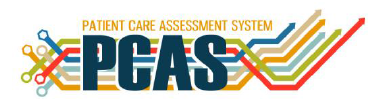 [Speaker Notes: FACILITATOR NOTES

[NOTE:  Skip this slide if none of your learners work in a primary care clinic.]

If you are part of a primary care team, you can access PCAS through the link on this screen.  It will automatically import a list of all the patients on your team’s panel.  

If no patients appear, contact the Primary Care administrator to make sure your name is associated with your panel in the Primary Care Management Module.  They should know how to do this.]
TEAM PLANNINGProactively Identifying High-Risk Patients
How will high-risk patients will be identified and tracked?
Who will be responsible for this?
How will the team communicate with each other about high-risk patients and GOCCs?
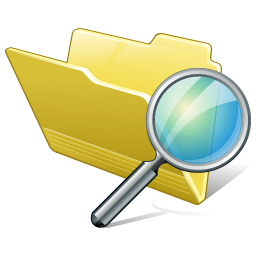 [Speaker Notes: FACILITATOR NOTES

In order to proactively identify high-risk patients, your team will need to decide… [review tasks on the slide]]
TEAM PLANNING Preparing the Patient
Who will prepare patients (or surrogates)?
Face-to-face or by telephone?
What will be said?
Will patient education materials will be provided before the appointment?
Which ones?
Who will order them or make copies?
Who will send them to the patient?
[Speaker Notes: FACILITATOR NOTES

Considering how you will introduce the goals of care conversation to patients is very important!  To do this, your team will need to decide…[review tasks on the slide]

[Ask learners for ideas about how to introduce the conversation. Remind them about the Communication Skills activity completed in part 1.]
[Provide the following examples, if needed]: 
“I see you have been in the hospital recently, and I am wondering if you have reviewed what your wishes are for medical care if you should become sick again. While you are out of the hospital and feeling better tends to be a good time to go through this. Would it be ok to make an appointment?”

“We really want to make sure we understand what you want if you became very ill. It is important to have this  outlined as clearly as possible. Are you interested in discussing this further [with your nurse care manager/social worker/provider]?”]
TEAM PLANNINGMaking the Appointment
Do you need to set up a new clinic?
Who will make the appointment?
How will the scheduler be notified?
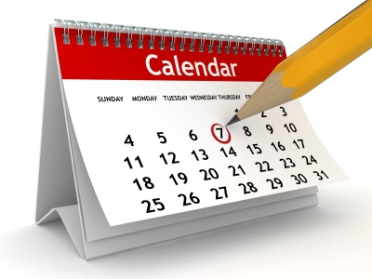 [Speaker Notes: FACILITATOR NOTES

When scheduling, it is helpful to allow 60 minutes for a thorough goals of care conversation.  To establish a process for making the appointment, your team will need to consider… [review tasks on the slide]]
TEAM PLANNINGLeading the Goals of Care Conversation
Which members of the team will conduct goals of care conversations?
Will patient education materials be used during the conversation?
Which ones?
Who will order them or make copies?
[Speaker Notes: FACILITATOR NOTES

[Review the slide]]
Arranging Follow-Up
Must have a follow-up discussion with a practitioner (physician, nurse practitioner, PA, resident): 
For more information about diagnosis, prognosis
To answer questions about treatment risk and benefits, based on the patient’s condition
To establish a life-sustaining treatment plan (including LST orders and state-authorized portable orders)
May need:
Another appointment to continue the conversation
More information from other team members about services
Referrals for services
Help with advance directives, state-authorized portable orders
[Speaker Notes: FACILITATOR NOTES

Follow-up after the discussion is essential.

[Ask learners] When is a conversation with the patient’s practitioner needed?

[*CLICK* to show reasons for follow-up with practitioner; review items on slide the learners missed]

[*CLICK* to show other reasons for follow-up; review items on the slide]]
TEAM PLANNINGArranging Follow-up
How will you communicate pertinent information to the practitioner?
How will follow-up with the practitioner be arranged?
Will the practitioner meet with the patient in person or by telephone?
Who will be responsible for helping the patient with advance directives and state-authorized portable orders?
[Speaker Notes: FACILITATOR NOTES

To make sure follow-up happens after a goals of care conversation, your team will need to decide… [review tasks on the slide]

[Remind learners:]
State-authorized portable orders (SAPO) may be discussed/reviewed by other members of the team, but shared decision-making about life sustaining treatment orders is the responsibility of the practitioner, and this includes completing the SAPO and LST orders.]
Monitoring and Improving Practices
What are signs of quality with respect to eliciting, documenting, and honoring patients’ values, goals and preferences?
Goals of care conversations are initiated proactively with high-risk patients in your clinic
Follow-up is planned and occurs
Patients are satisfied with the process
Documentation is complete and consistent
Progress notes, LST orders, advance directives,                           state-authorized portable orders
Patients’ goals and decisions are honored
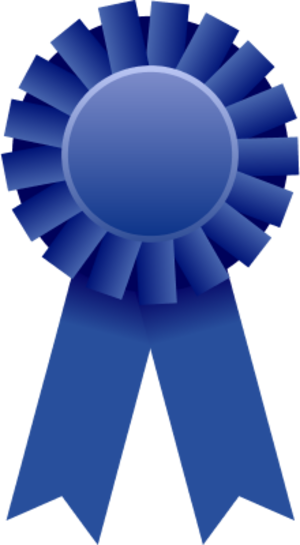 [Speaker Notes: FACILITATOR NOTES

[Ask learners the question on the slide; elicit multiple responses] 

[*CLICK* to show indicators of quality, and review any that learners missed]]
TEAM PLANNINGMonitoring and Improving Practices
What aspects of quality will be assessed?
How will quality indicators be tracked ?
Who will be responsible for tracking quality indicators?
When will the team discuss quality indicators and any needed changes?
[Speaker Notes: FACILITATOR NOTES

To monitor quality and improve practices, your team will need to decide… [review tasks on the slide]

Quality Monitoring Tips:  

Keep it simple.  

On the slide you’ll see a sample tracking sheet for monitoring GOCCs, documentation, and follow-up.  [G&P Note =  Goals and Preferences to Inform LST Plan note, written by nurses, social workers, psychologists, chaplains after discussing goals of care and preferences with patients.]

A sample tracking record is included in the packet of materials.

Monitor both the occurrence of goals of care conversations and the follow up.

If you never find any problems with what you are measuring, retire those measures and move to assessing something else.]
TEAM PLANNINGSet Goals
Measurable, realistic
Examples:
We will discuss high-risk patients who may be candidates for goals of care conversations in each team meeting
We will identify and initiate goals of care conversations with our five sickest patients in the next two months
[Speaker Notes: FACILITATOR NOTES

Setting goals is important to help your team focus and achieve results.  

Goals should be measurable and realistic.  [Review examples]]
Implementation PlanningExercise
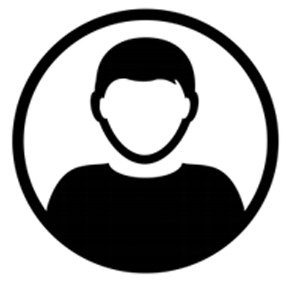 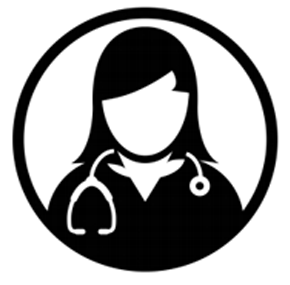 Break-up into groups with your team
If your team members are not present, find a partner to discuss implementation plan

Complete Implementation Worksheet
See Handout
[Speaker Notes: FACILITATOR NOTES

Now we’re going to work on implementation plans for your team.  You’ll have 30 minutes for this exercise.

Take out the Implementation Worksheet.  [Give learners time to find the handout.]

[Briefly review instructions on slide.]

[Ask learners:]  Any questions before we start?

[During the exercise, circulate and answer any questions that arise.  After 30 minutes, ask learners to come back together in a large group.]]
Implementation Planning ExerciseDebriefing
How will your team identify and monitor high-risk patients?
How will you ensure the patient has a follow-up appointment with the practitioner when needed?  
What quality indicators will you monitor, and how will you track this information?
What are your goals?
[Speaker Notes: FACILITATOR NOTES

[Facilitate a discussion using the questions on the slide.  Ask each group to report on each question.]]
To Do After Training
Discuss with other team members 
Refine implementation plans
Work toward your goals!
[Speaker Notes: FACILITATOR NOTES

[Review the slide]]
Final Debriefing
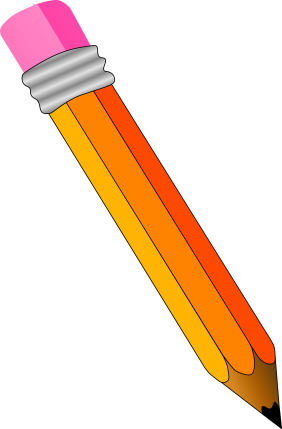 What surprised you?
What do you want to take forward?
Anywhere you might get stuck?
[Speaker Notes: FACILITATOR NOTES

[Ask everyone to write about each of these questions for 1-2 minutes. Then, lead a group discussion asking people to volunteer something they wrote in response to these questions]]
Peer Observation
Training participants are encouraged to mentor each other on the first several GoCC:
Provide ongoing feedback and support
Assist if a conversation “goes off track”

Peer Mentoring worksheet provided
[Speaker Notes: FACILITATOR NOTES]
Summary
Successfully incorporate goals of care conversations into routine practice requires team processes and goals for:
Proactively identifing high-risk patients
Preparing patients for the GoCC
Making GoCC appointments
Leading GoCCs
Arranging follow-up
Monitoring & improving processes
[Speaker Notes: FACILITATOR NOTES

[Review the summary]]
Reminder
Complete evaluation in TMS 
Helps improve the program
Required to obtain CEs
[Speaker Notes: FACILITATOR NOTES

[REMOVE THIS SLIDE before starting the training session if the course is not accredited.]]
Goals of Care Conversations
Goals of Care Conversations training materials were             developed and made available for public use through                       U.S. Department of Veterans Affairs.

Materials are available for download from 
VA National Center for Ethics in Health Care at
www.ethics.va.gov/goalsofcaretraining.asp.
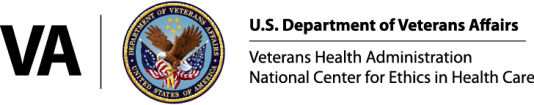 OPTIONAL SLIDE
Customize and incorporate this slide at the end of Part 3 to communicate plans to support your learners.
Training Follow Up
An optional session will be available to:
check in on your goals
discuss process issues 
answer questions

The session will be:
60 minutes 
1 month from now: [insert date and time]
You will receive Outlook Calendar invitation
[Speaker Notes: FACILITATOR NOTES]